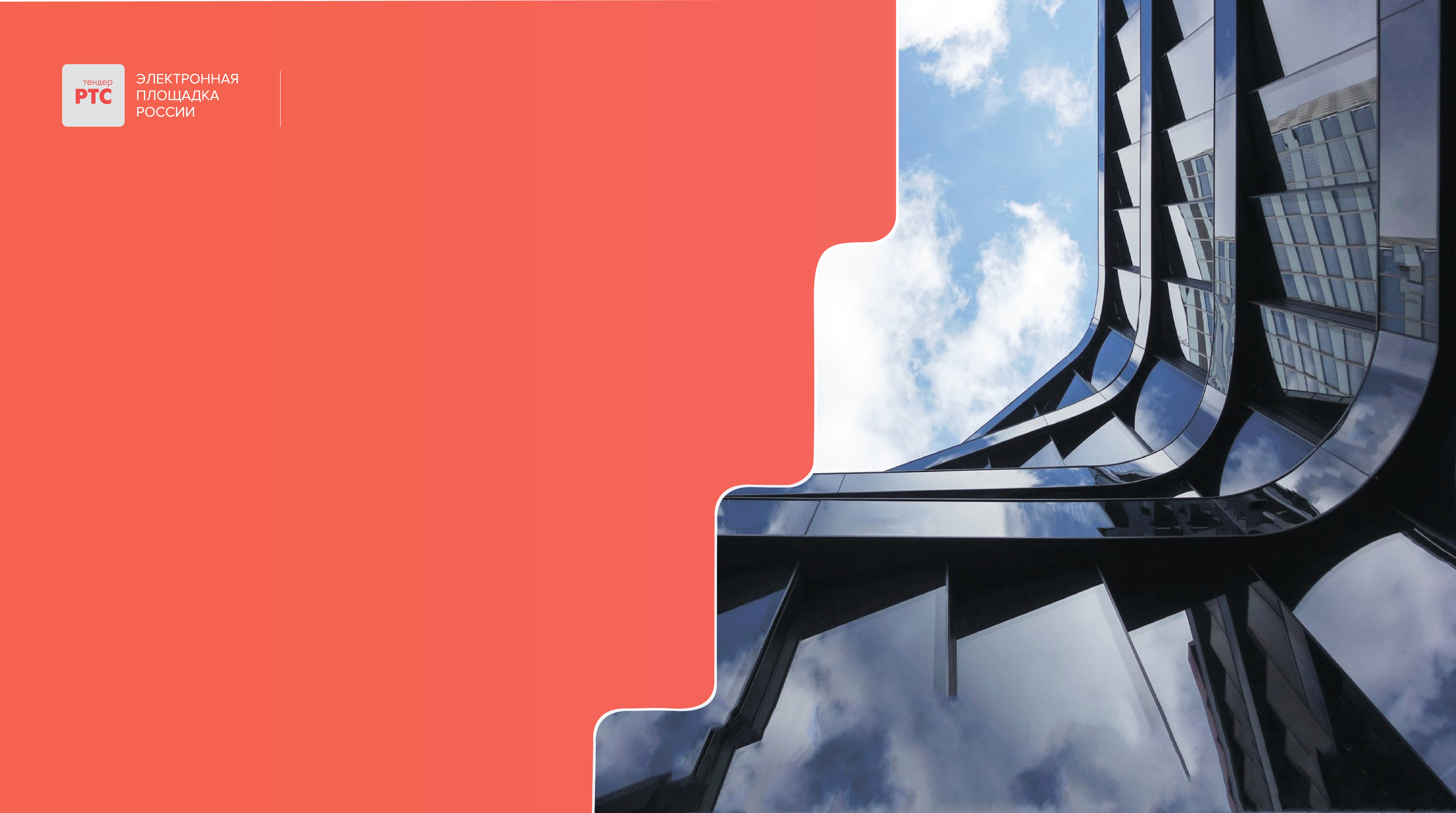 Имущественныеторги в электронной форме
(ПРАВО РАЗМЕЩЕНИЯ нестационарных 
ТОРГОВых ОБЪЕКТов)
РТС-ТЕНДЕР — ЛИДИРУЮЩАЯ* ЭЛЕКТРОННАЯ ПЛОЩАДКА РФ ДЛЯ ПРОВЕДЕНИЯ ЗАКУПОК B2G&B2B**
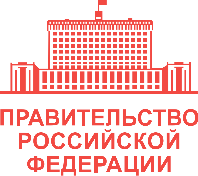 Уполномоченный Правительством РФ
универсальный оператор электронных торгов
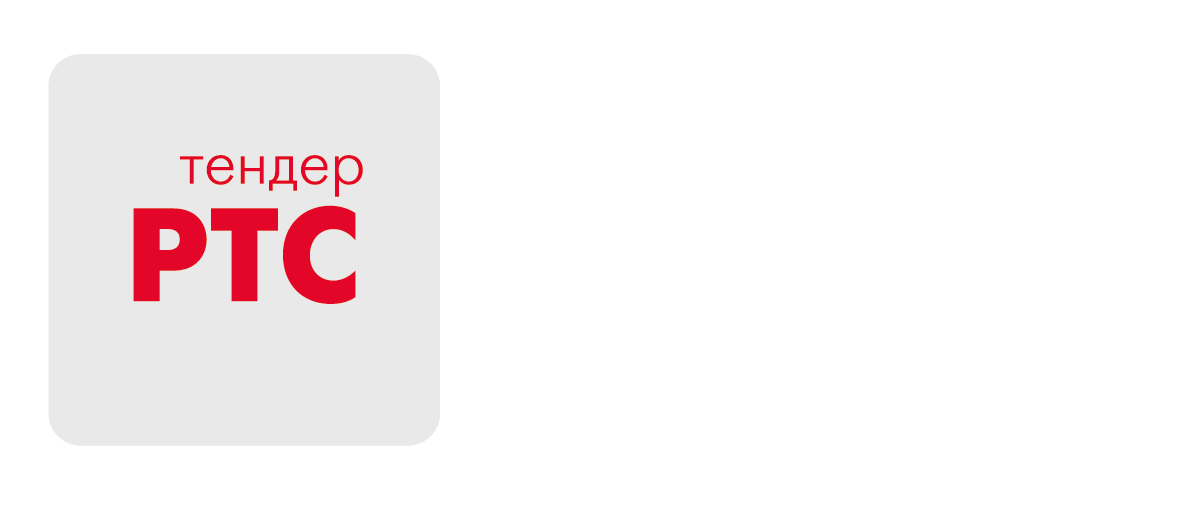 Обеспечивает весь спектр потребностей участников
закупок на всех этапах тендерного цикла, по всем
типам электронных процедур
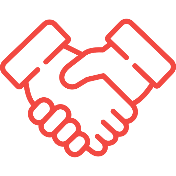 Соответствует требованиям к информационной
безопасности применительно к 1 (наивысшему) классу 
защищенности государственных информационных 
систем
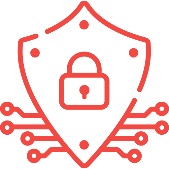 12 ЛЕТ НА РЫНКЕ
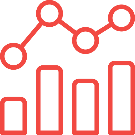 Имеет статус организации стратегического назначения 
(ФЗ №165 от 18.07.2017)
* По данным ЕИС за 2022 г.
**B2B (англ. Business to Business) – Бизнес для Бизнеса; B2G (англ. Business to Government) – Бизнес для Государства
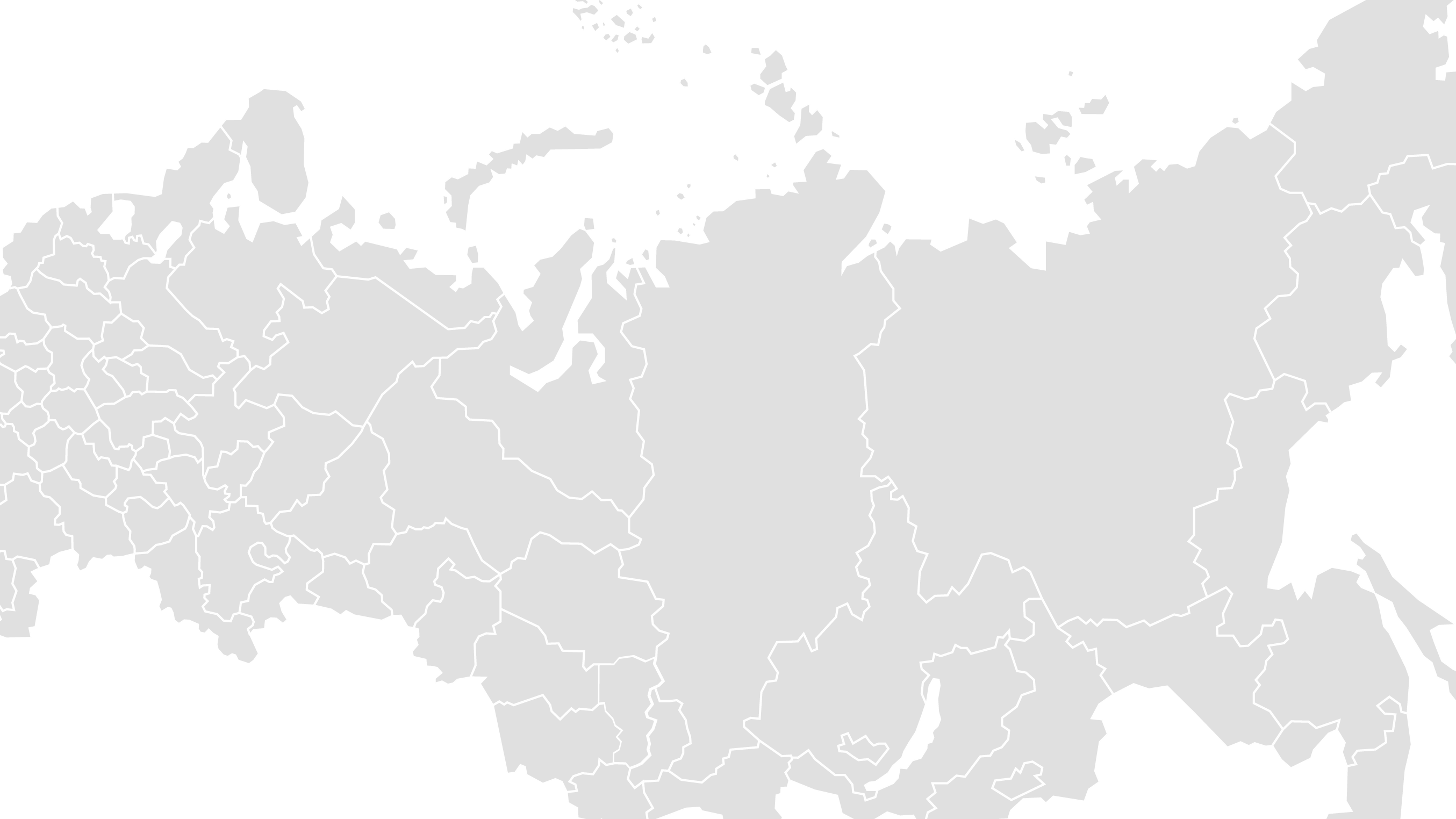 МАКСИМАЛЬНАЯ ДОСТУПНОСТЬ НА ВСЕЙ ТЕРРИТОРИИ РОССИИ
10
ФИЛИАЛОВ
42
ПРЕДСТАВИТЕЛЬСТВА
24/7
РЕЖИМ CALL-ЦЕНТРА
ИМУЩЕСТВЕННЫЕ ТОРГИ НА ПЛОЩАДКЕ
Площадка РТС-тендер включена в перечень юридических лиц для организации продажи государственного и муниципального имущества в электронной форме
(Распоряжение Правительства Российской Федерации от 4 декабря 2015 г. № 2488-р)
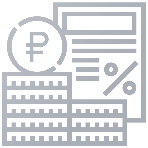 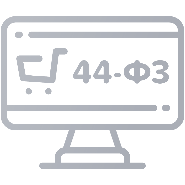 Коммерческие
закупки
44-ФЗ
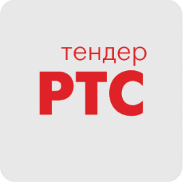 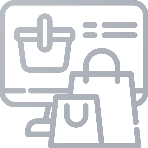 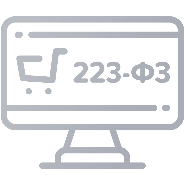 РТС-маркет, закупки
малого объема
223-ФЗ
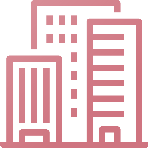 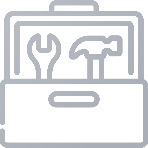 615-ПП
Имущественные
торги
C 2015 года
ФУНКЦИОНАЛ СЕКЦИИ «ИМУЩЕСТВЕННЫЕ ТОРГИ»
ФУНКЦИОНАЛ ПЛОЩАДКИ ПОДДЕРЖИВАЕТ СЛЕДУЮЩИЕ ПРАВИЛА ПРОВЕДЕНИЯ ТОРГОВ И ТИПЫ ПРОЦЕДУР:
Размещение нестационарных торговых объектов
Аукцион
Аукцион (заявка с двумя частями)
Конкурс
Реализация профильных и непрофильных активов10
Аукцион 
Аукцион (закрытая форма подачи ценовых предложений)
Аукцион (заявка с двумя частями)
Аукцион (дисконтированный шаг)
Конкурс 
Публичное предложение
Продажа без объявления цены
Приватизация государственного 
и муниципального имущества1
Аукцион 
Конкурс
Специализированный аукцион
Публичное предложение
Без объявления цены
Размещение рекламных конструкций
Аукцион
Аукцион (заявка с двумя частями)
Конкурс
Аренда государственного и муниципального имущества2
Аукцион
Реализация имущества, обращенного в собственность государства6
 Аукцион
Предоставление доли квоты добычи (вылова) крабов (инвестиционные цели)
Аукцион
Аренда и продажа земельных участков3
Аукцион
Реализация арестованного имущества7
Аукцион
Аренда лесных участков4
Аукцион
Пользование рыбоводными участками11
Аукцион
Реализация древесины8
Аукцион
Реализация (продажа) лесных насаждений4
Аукцион
Пользование водными участками
Аукцион
Купля-продажа природных алмазов специальных размеров
Аукцион
Право на заключение договора о комплексном развитии территории9 
Аукцион
Конкурс
Пользование участками недр5
Аукцион
8. Постановление Правительства РФ от 23.07.2009 г. №604
9. Постановление Правительства РФ от 04.05.2021 г. № 701
10. 51 ФЗ “Гражданский кодекс РФ”
Распоряжение Правительства РФ от 10.05.2017 г. № 894-Р
11. Постановление Правительства РФ от 15.05.2014 г. № 450
1. 178 ФЗ «О приватизации государственного и муниципального имущества»
Постановление Правительства РФ  от 27.08.2012 г. № 860
2. Приказ ФАС России от 10.02.2010 г. № 67
3. 136 ФЗ “Земельный кодекс РФ”
4. 200 ФЗ «Лесной кодекс РФ»
5. Закон РФ "О недрах" от 21.02.1992 г. № 2395-1
6. Постановление Правительства РФ от 30.09.2015 г. № 1041
7. 229 ФЗ «Об исполнительном производстве»
СООТВЕТСТВИЕ:
СТАНДАРТНОЕ ПРОВЕДЕНИЕ ТОРГОВ В СЕКЦИИ «ИМУЩЕСТВЕННЫЕ ТОРГИ»
ГИС Торги – официальный сайт предназначен для размещения сведений о проведении торгов по реализации государственного
и муниципального имущества (имущественных прав).
На ЭП
Проведение процедуры с подачей ценовых предложений
Подведение итогов
На ГИС-торги 
Регистрация Организаторов торгов/Правообладателей 
Размещение Извещения о проведении электронного аукциона на ГИС-торги
На ЭП
Регистрация претендентов/ арендаторов
Внесение денежных средства на счета Претендентами
Подача заявок
Рассмотрение заявок
На ЭП
Перевод задатка победителя в счет оплаты имущества
1
2
4
3
Процедура публикуется на электронной площадке
ЭП     ГИС Торги
Информация о рассмотрении заявок на участие в электронном аукционе
ЭП     ГИС Торги
Информация об итогах аукциона
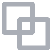 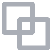 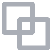 - В силу интеграции
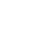 ПРОВЕДЕНИЕ ТОРГОВ В СЕКЦИИ «ИМУЩЕСТВЕННЫЕ ТОРГИ»
Пополнение счёта Претендентами
Внесение задатка
Аккредитация
Получение ЭП
Рассмотрение заявок Продавцом
Подведение итогов
Выбор победителя
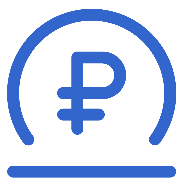 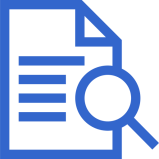 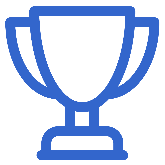 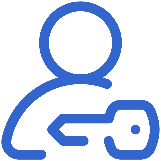 4
7
5
8
1
3
6
2
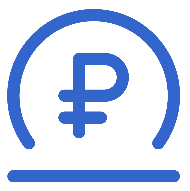 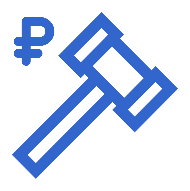 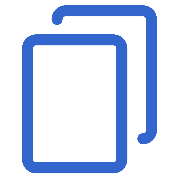 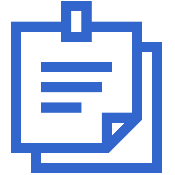 Размещение процедуры на площадке продавцом
Подача заявок Претендентами
Проведение процедуры с подачей ценовых предложений
Перевод задатка победителя в счет оплаты имущества
ВИДЫ РЕГИСТРАЦИИ, ПРАВА И ПОЛНОМОЧИЯ
Регистрация в Реестре участников торгов (РУТ)
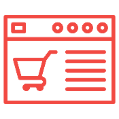 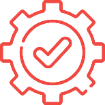 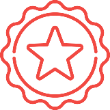 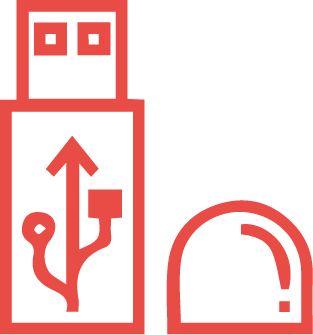 участие в торгах на 8 ЭТП, в том числе на РТС-тендер
бесплатная и бессрочная
требуется электронная подпись
доступность процесса – с 1.01.2023 года
СРОКИ ПОЛУЧЕНИЯ:
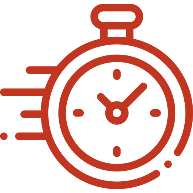 По регламенту – до 5 раб. дней


Привлечение специализированной организации-аутсорсера, которая оказывает услугу по регистрации в РУТ, на возмездной основе.
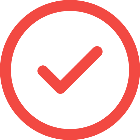 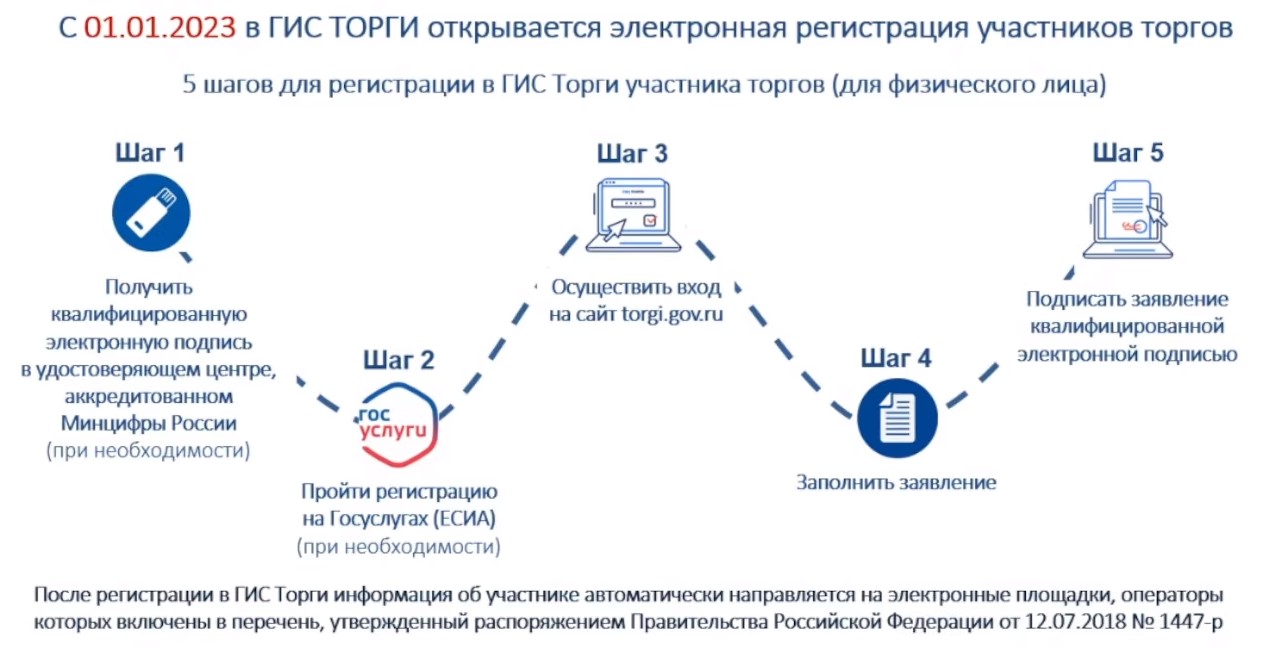 ВИДЫ РЕГИСТРАЦИИ, ПРАВА И ПОЛНОМОЧИЯ
Регистрация в Реестре участников торгов (РУТ)
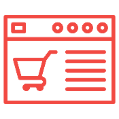 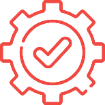 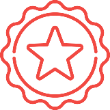 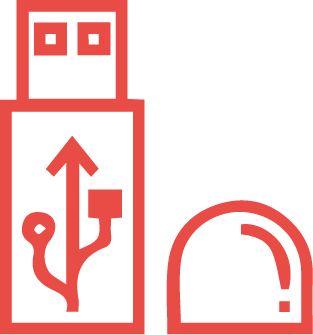 участие в торгах на 8 ЭТП, в том числе на РТС-тендер
бесплатная и бессрочная
требуется электронная подпись
доступность процесса – с 1.01.2023 года
СРОКИ ПОЛУЧЕНИЯ:
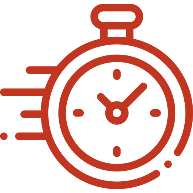 По регламенту – до 5 раб. дней


Привлечение специализированной организации-аутсорсера, которая оказывает услугу по регистрации в РУТ, на возмездной основе.
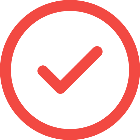 ВИДЫ РЕГИСТРАЦИИ, ПРАВА И ПОЛНОМОЧИЯ
Регистрация на ЭТП:
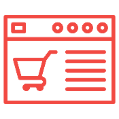 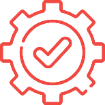 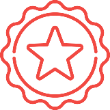 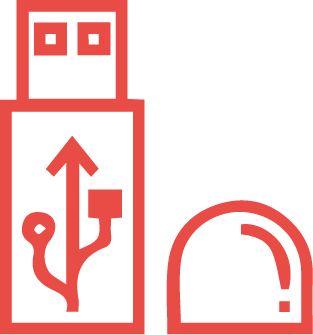 участие во всех торгахна РТС-тендер
бесплатная и бессрочная
требуется электронная подпись
доступность процесса – с 2016 года
СРОКИ ПОЛУЧЕНИЯ:
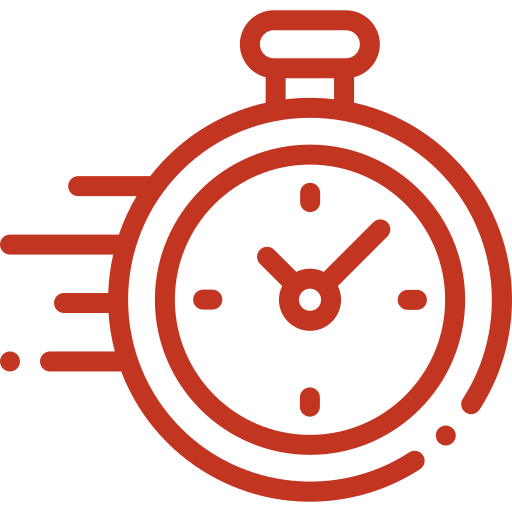 По регламенту – до 3 раб. дней, 

На практике – до 24 ч.

Есть ускоренная бесплатная регистрация (в течение 1 часа с момента подачи заявления). Нужно обратиться в контакт-центр по тел. 8 499 653-77-00.
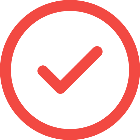 РАЗВИТИЕ ИМУЩЕСТВЕННОЙ ПЛАТФОРМЫ
32% 
превышение цены договора над начальной (минимальной) ценой торгов в 2023 году
Рынок имущественных торгов относится к активно развивающимся рынкам, что подтверждается операционными показателями, в частности, кратным ростом количества проводимых процедур торгов и подаваемых на них заявок
АНАЛИТИКА ИМУЩЕСТВЕННЫХ ТОРГОВ ГИС Торги
За 2023 год в ГИС Торги размещено 271 729 сведений о проведении торгов в электронной форме
Количество торгов
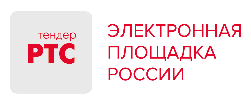 СТАТИСТИКА АУКЦИОН НА ПРАВО РАЗМЕЩЕНИЯ НЕСТАЦИОНАРНЫХ ТОРГОВЫХ ОБЪЕКТОВ ЗА 2023 ГОД
2 806
1 404
Номинальная  НМЦ:
Количество торгов
Количество заявок
328 237 951,25
703
2 103
Сумма по заключенным договорам в итоге аукционов увеличилась на
Количество торгов опубликованных на сайте ГИС торги
Количество торгов опубликованных ЭТП РТС-тендер
101,5%
Данные за 2023 год
Топ-5 самых крупных организаторов торгов за 2023 год
СТАТИСТИКА АУКЦИОН НА ПРАВО РАЗМЕЩЕНИЯ НЕСТАЦИОНАРНЫХ ТОРГОВЫХ ОБЪЕКТОВ ЗА ПЕРИОД С 01.01.2024 ПО 31.05.2024
541
558
Номинальная  НМЦ:
Количество торгов
Количество заявок
119 972 272,00 ₽
318
223
Сумма по заключенным договорам в итоге аукционов увеличилась на
Количество торгов опубликованных на сайте ГИС торги
Количество торгов опубликованных ЭТП РТС-тендер
61,3%
Данные за период с 01.01.2024 по 31.05.2024
Топ-5 самых крупных организаторов торгов за период с 01.01.2024 по 31.05.2024
ГЕОПОЗИЦИОНИРОВАНИЕ
Амурская область
Архангельская область
Башкортостан Республика
Белгородская область
Бурятия Республика
Волгоградская область
Иркутская область
Калининградская область
Калмыкия Республика
Карачаево-Черкесская Республика
Кемеровская область
Краснодарский край
Крым Республика
Курская область
Московская область
Омская область
Ростовская область
Самарская область
Саха /Якутия/ Республика
Свердловская область
Хабаровский край
Хакасия Республика
Челябинская область
Чувашская Республика - Чувашия
За 2023 год на электронной площадке РТС-тендер опубликованы процедуры на право размещения нестационарных торговых объектов в 28 регионах РФ
ОБЕСПЕЧЕНИЕ ЗАКУПОК КРУПНЕЙШИХ ЗАКАЗЧИКОВ
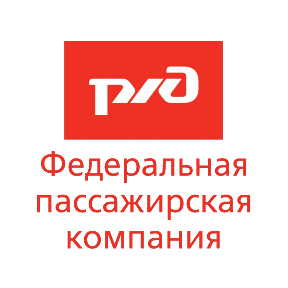 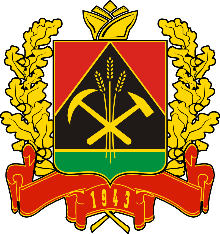 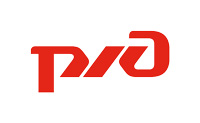 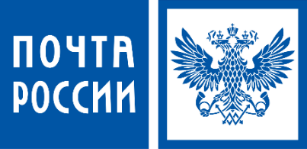 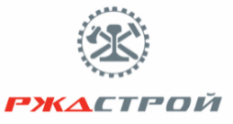 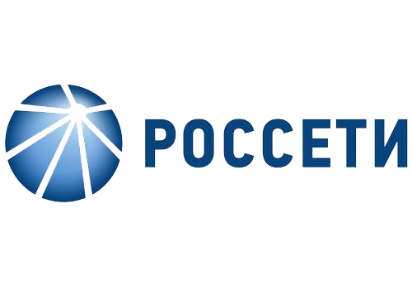 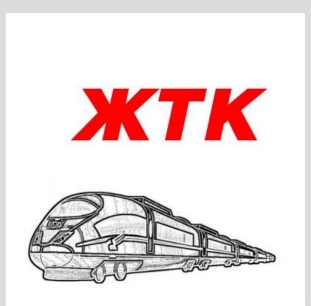 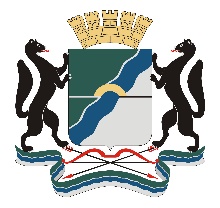 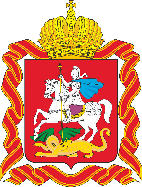 КОМИТЕТ ПО КОНКУРЕНТНОЙ ПОЛИТИКЕ МОСКОВСКОЙ ОБЛАСТИ
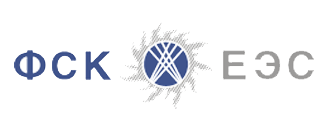 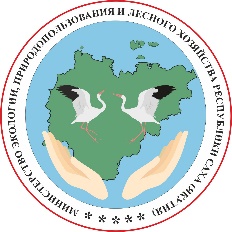 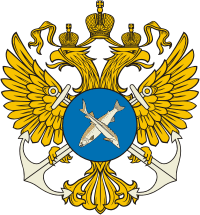 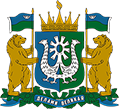 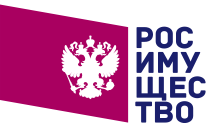 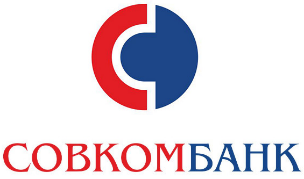 НАШИ КЛЮЧЕВЫЕ КОМПЕТЕНЦИИ
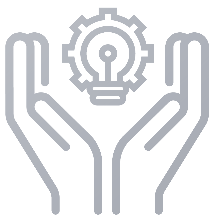 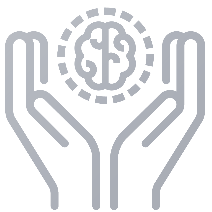 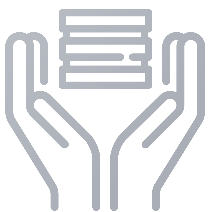 ТЕХНОЛОГИИ
ЗНАНИЯ
ДОСТУПНОСТЬ
Разработка комплексных индивидуальных решений под потребности клиентов – по любым видам электронных процедур
Предоставление высокотехнологичного инструментария на всех этапах закупок, в том числе – финансовых, инфраструктурных и информационно-аналитических сервисов 
Гарантия информационной безопасности и юридической чистоты операций
Взаимодействие со всеми субъектами закупок – отличное понимание рынка
Наличие уникальной аналитической ИС на базе «больших данных» - неограниченные возможности сквозного анализа рынка и контрагентов любого уровня сложности
Решения для использования 100% онлайн во всех регионах и на всех площадках РФ 
Индивидуальное сопровождение закупок персональным менеджером в регионах РФ
Бесплатные консультации, техническая поддержка и обучение
Большинство сервисов предоставляются БЕСПЛАТНО
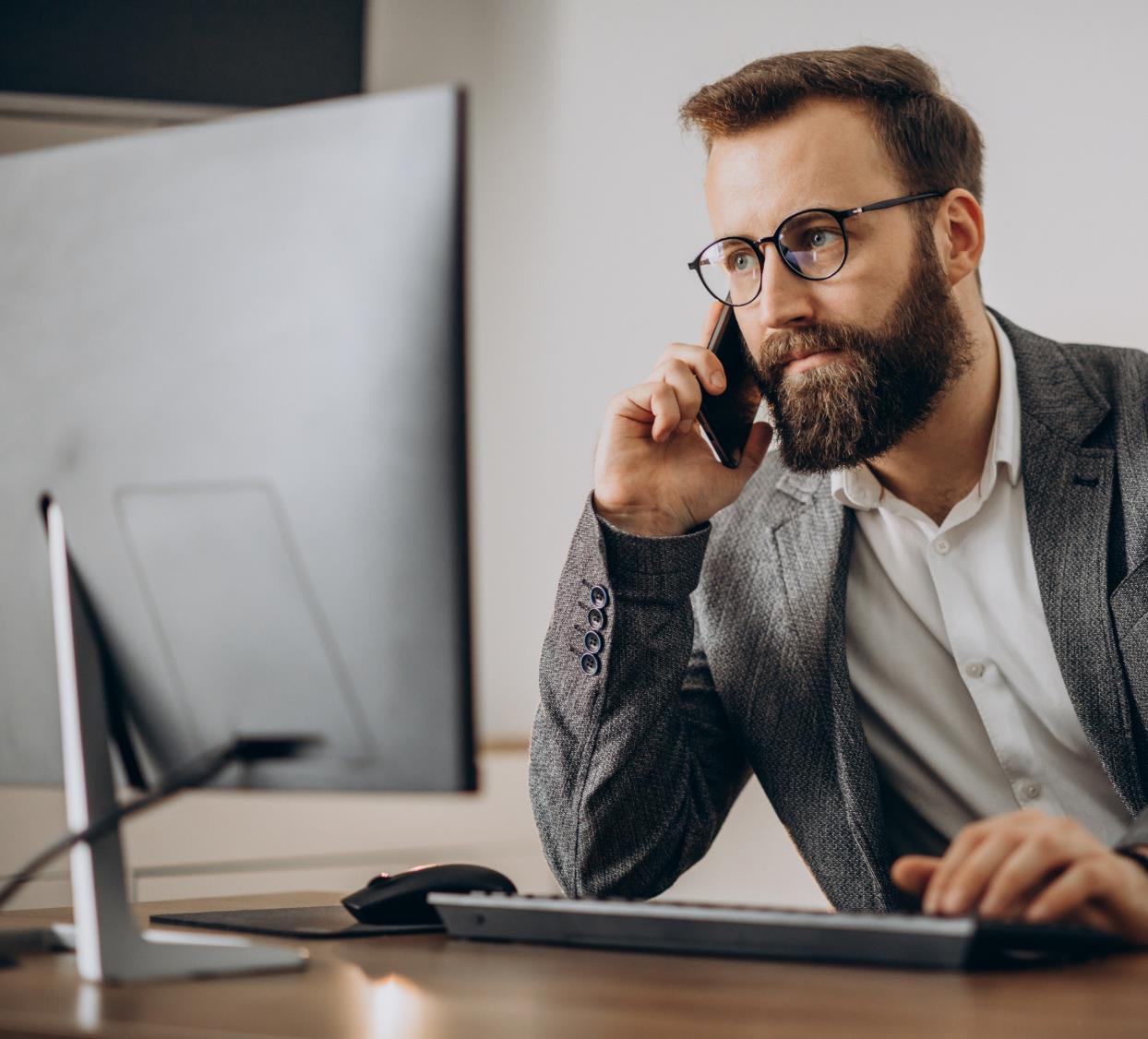 ПРЕИМУЩЕСТВА РАБОТЫ НА ПЛОЩАДКЕ«ИМУЩЕСТВЕННЫЕ ТОРГИ»
Снижение трудозатрат на 50%
Оптимизация процесса документооборота
Повышение уровня дохода от проданного имущества на 5-300%
Увеличение количества потенциальных покупателей на 25%
Размещение страницы торгов  по адресу в домене Продавца
Возможность подписки на рассылку по определенным параметрам поиска на указанный адрес е-mail
Использование полностью электронного документооборотана базе ЭЦП гарантирует:

Высокую скорость проводимых операций
Возможность полностью мобильной работы в любом регионе и часовом поясе
Стопроцентную юридическую значимость проводимых операций, соответствие всем требованиям действующего законодательства
Исполнение сторонами своих обязательств
Информационную прозрачность, безопасность и конфиденциальность
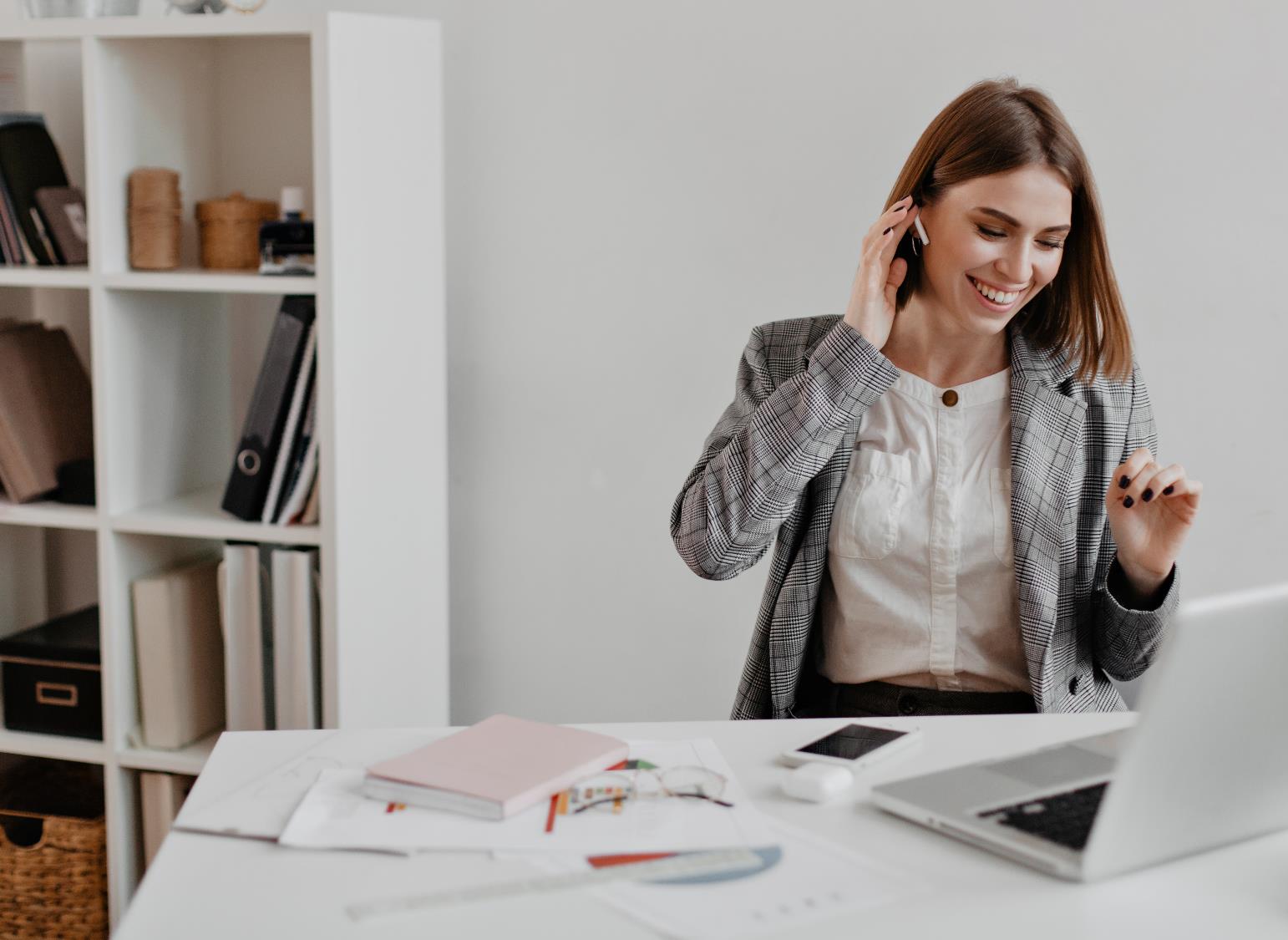 В РАМКАХ СОТРУДНИЧЕСТВА ГОТОВЫ ОБЕСПЕЧИТЬ:
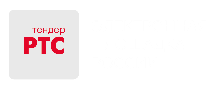 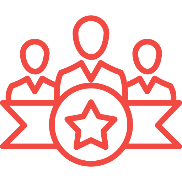 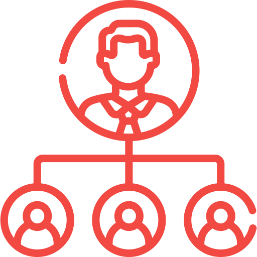 Обучение ответственных сотрудников работе на электронной площадке
Обучение потенциальных покупателей по работе на ЭТП
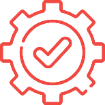 Оперативные доработки функционала электронной площадки в целях повышения удобства работы специалистов
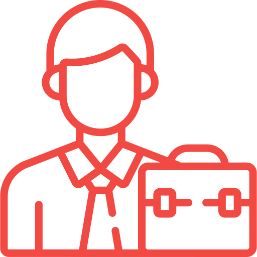 Предоставление персонального кураторадля взаимодействия и консультирования по вопросам использования электронной площадки и по иным необходимым вопросам
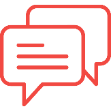 Техническую поддержку
24/7
ДВУРЕЧЕНСКИЙ АРТЕМ ЛЕОНИДОВИЧ
Руководитель направления реализации имущества и имущественных прав ООО “РТС-тендер”
+7 (495) 419-17-25, доб. 28517
+ 7 (985) 207-00-11
a.dvurechenskiy@rts-tender.ru
info@rts-tender.ru
www.rts-tender.ru
РТС-тендер в соцсетях:
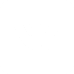 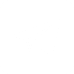 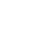 8 800 77 55 800